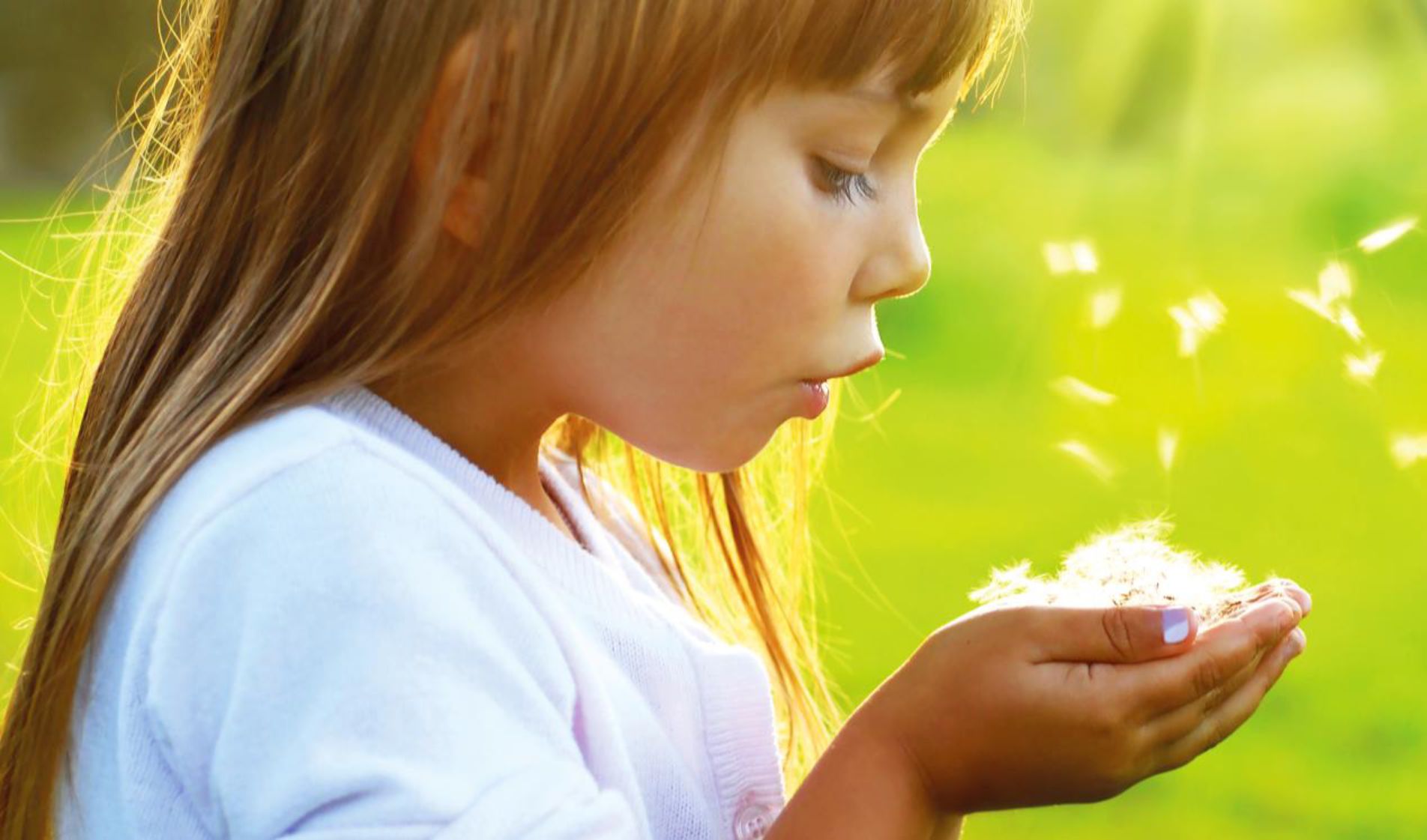 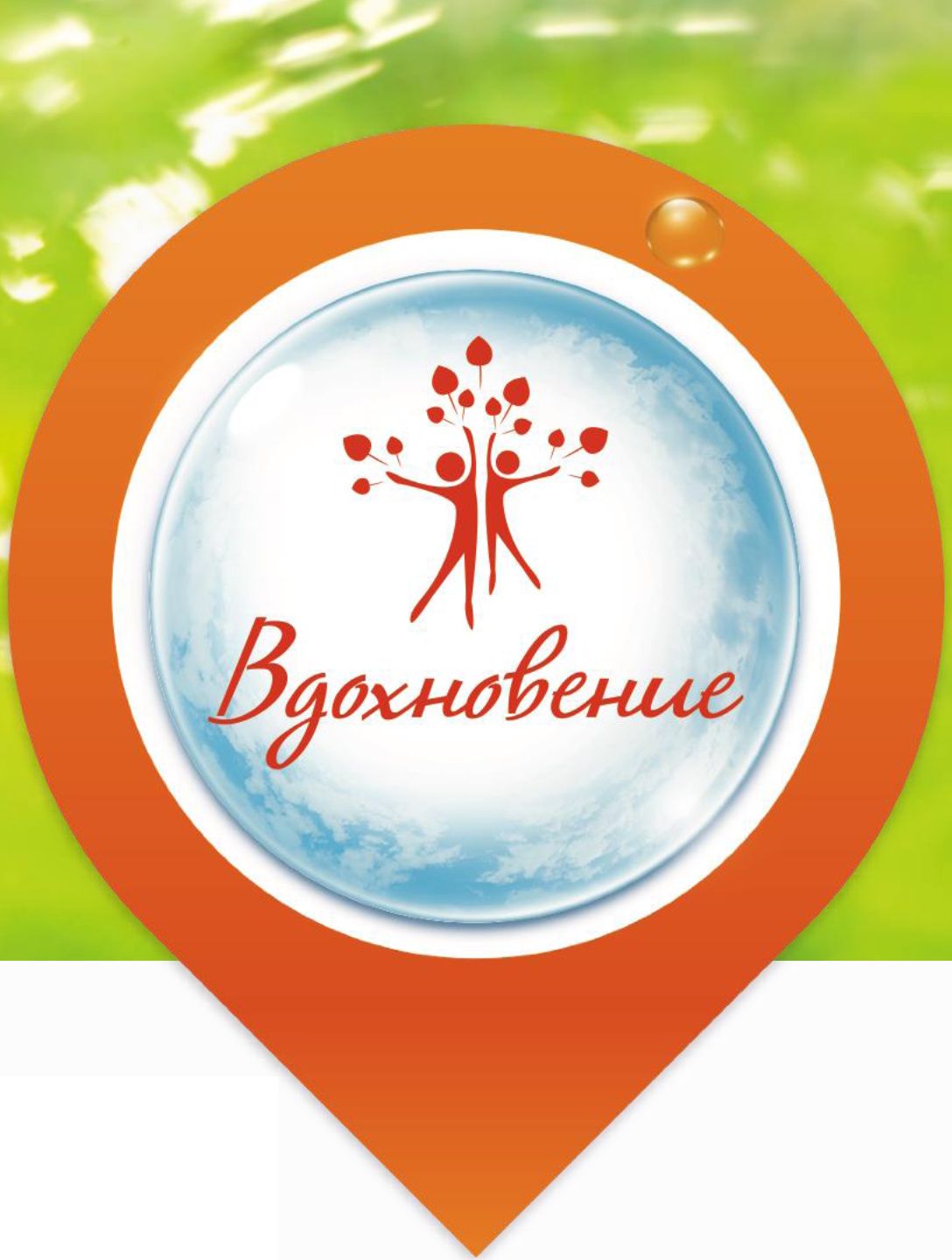 Детский совет как форма поддержки детской
инициативы, вовлечения детей в планирование образовательной деятельности
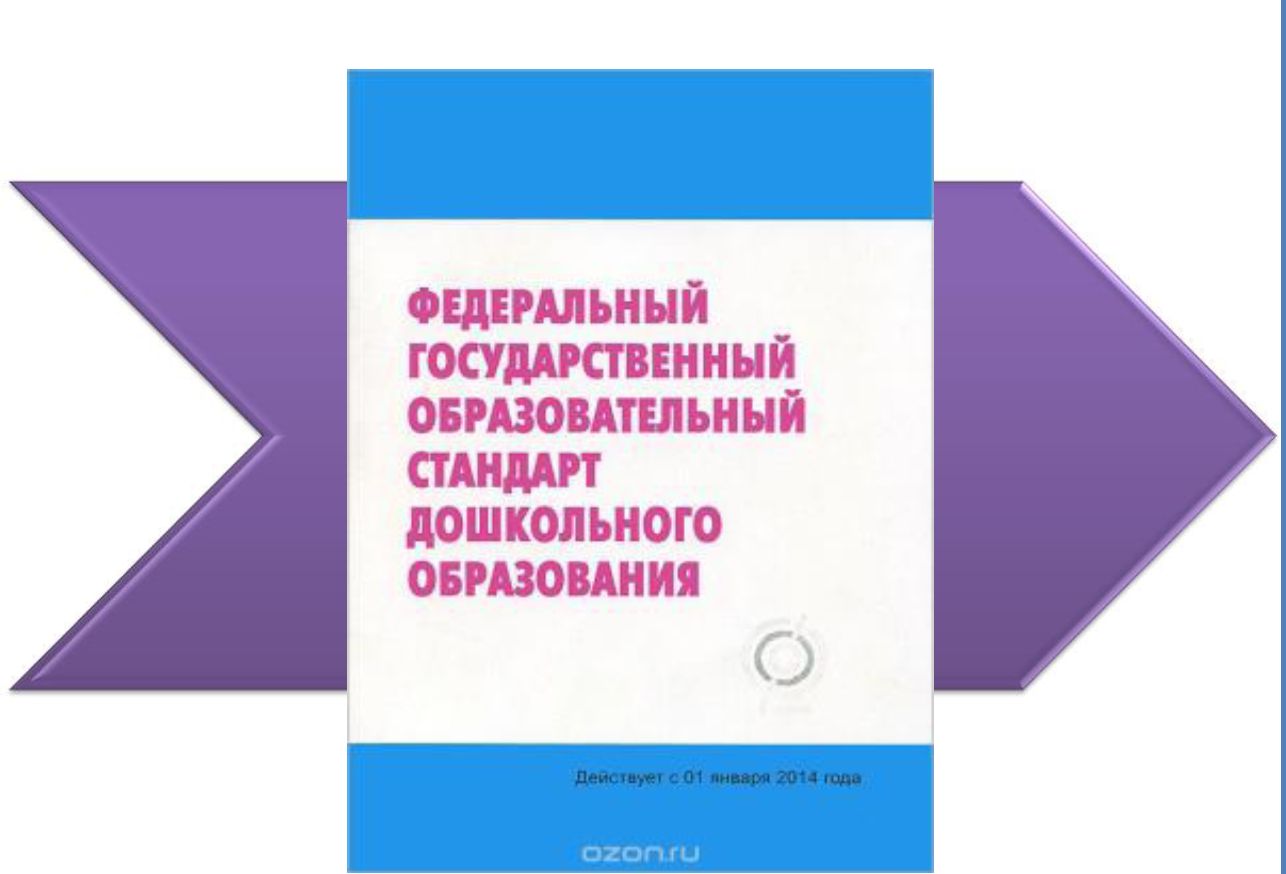 Задачи (в том числе):
«.усвоение норм и ценностей, принятых в обществе, включая моральные и нравственные ценности; развитие общения и взаимодействия ребенка со взрослыми и сверстниками; становление самостоятельности, целенаправленности и саморегуляции собственных действий; развитие социального и эмоционального интеллекта, эмоциональной отзывчивости, сопереживания, формирование готовности к совместной деятельности со сверстниками, формирование уважительного отношения и чувства принадлежности . к сообществу детей и взрослых в Организации; формирование позитивных установок к различным видам труда и творчества; формирование основ безопасного поведения в быту, социуме, природе»
п. 2.6.
Образовательная программа
должна быть направлена на:
«...создание условий развития ребенка, открывающих возможности для его позитивной социализации, его личностного развития, развития инициативы и творческих способностей на основе сотрудничества со взрослыми и сверстниками и соответствующим возрасту видам деятельности.»    п.2.4.
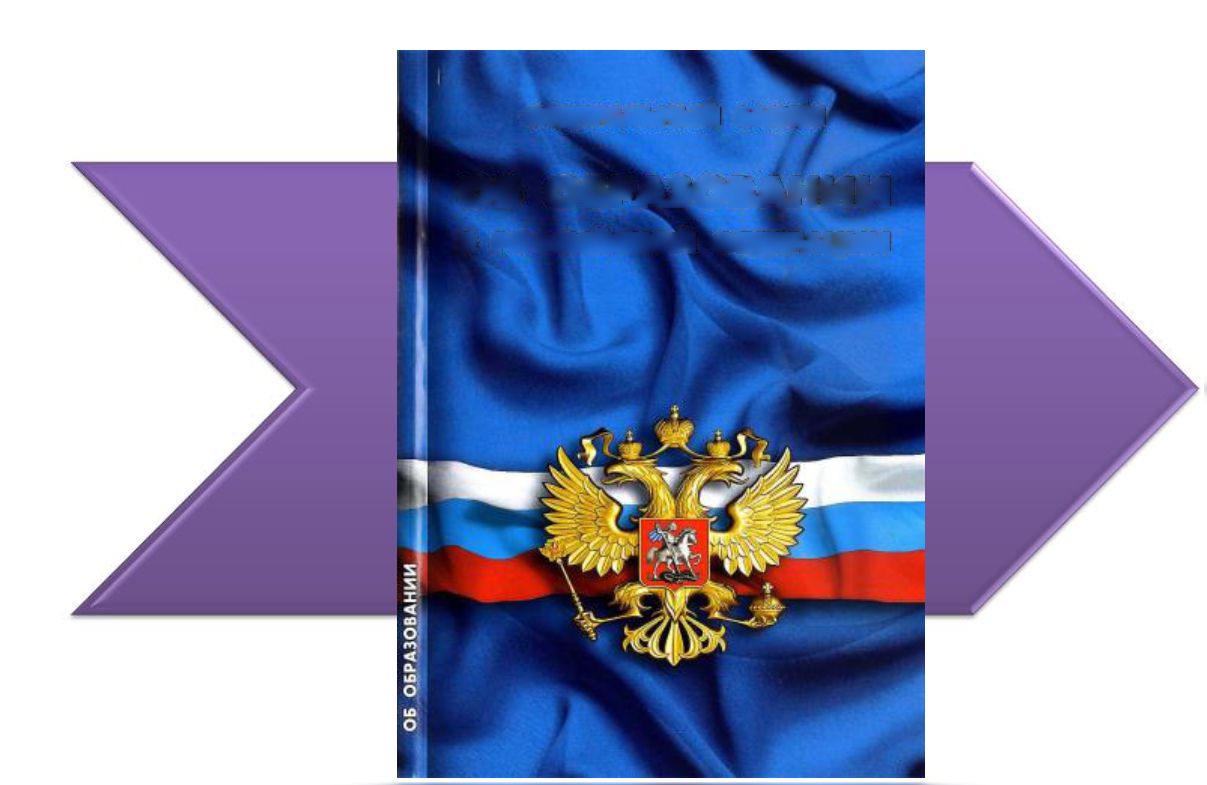 ФЕДЕРАЛЬНЫЙ ЗАКОН
ОБ ОБРАЗОВАНИИ
В РОССИЙСКОЙ ФЕДЕРАЦИИ
•    Задача состоит в том, чтобы создать условия для взаимопонимания и сотрудничества между людьми...
•    Содержание образования должно учитывать разнообразие мировоззренческих подходов, способствовать реализации права обучающихся на свободный выбор мнений и убеждений, обеспечивать развитие способностей каждого человека, формирование и развитие его личности в соответствии с принятыми в семье и обществе духовно-нравственными и социокультурными ценностями.
Статья 12 ФЗ. Образовательные программы
Детский совет
работы,
Принятая в мировой практике позволяющая:
форма
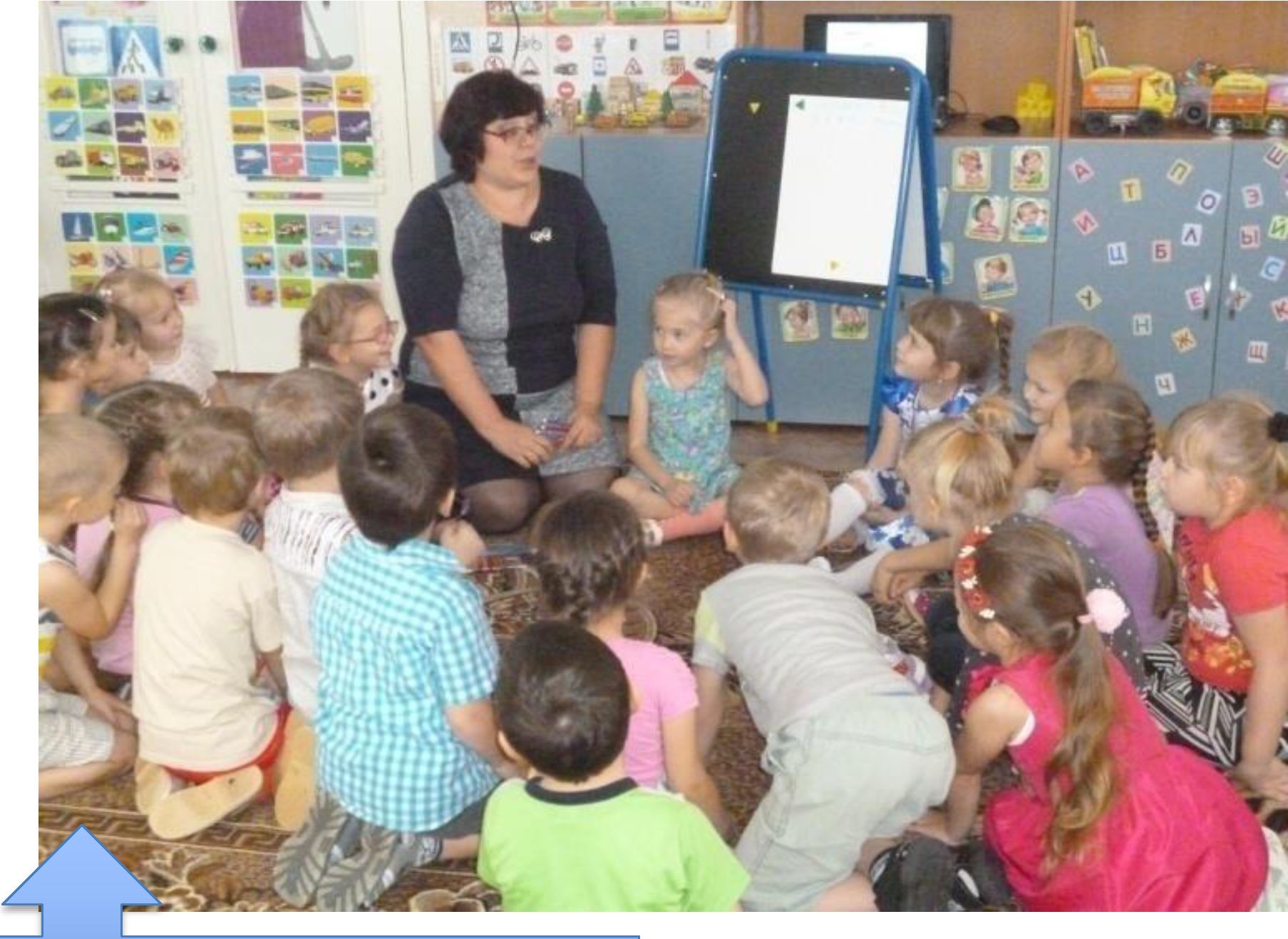 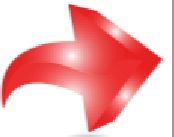 достигнуть баланса инициатив взрослых и детей,
развить у детей способность управлять своей свободой и выбирать содержание своего обучения;
поддерживать разнообразие детей и детства.
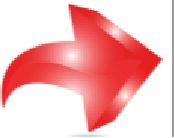 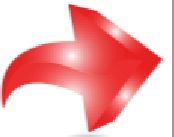 Комментарии к ФГОС ДО:
Содержание образования не может быть заранее расписано по определенным образовательным областям. Педагоги, работающие по модели личностно ориентированного образования, подбирают содержание с учетом реально сложившейся ситуации — особенностей развития детей, интересов и потребностей, особенностей возраста детей, ресурсов местного сообщества, потенциала предметно-пространственной среды.
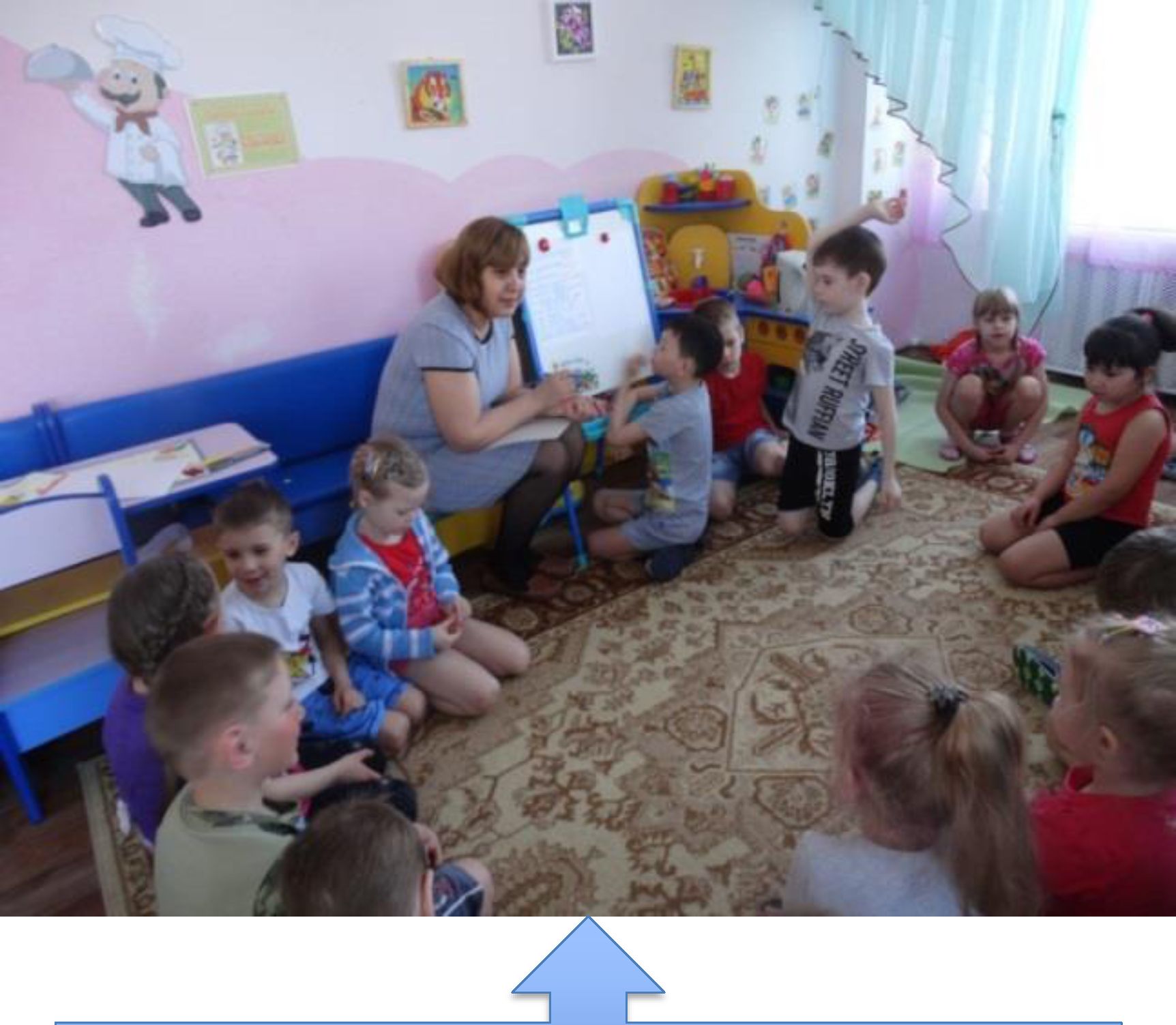 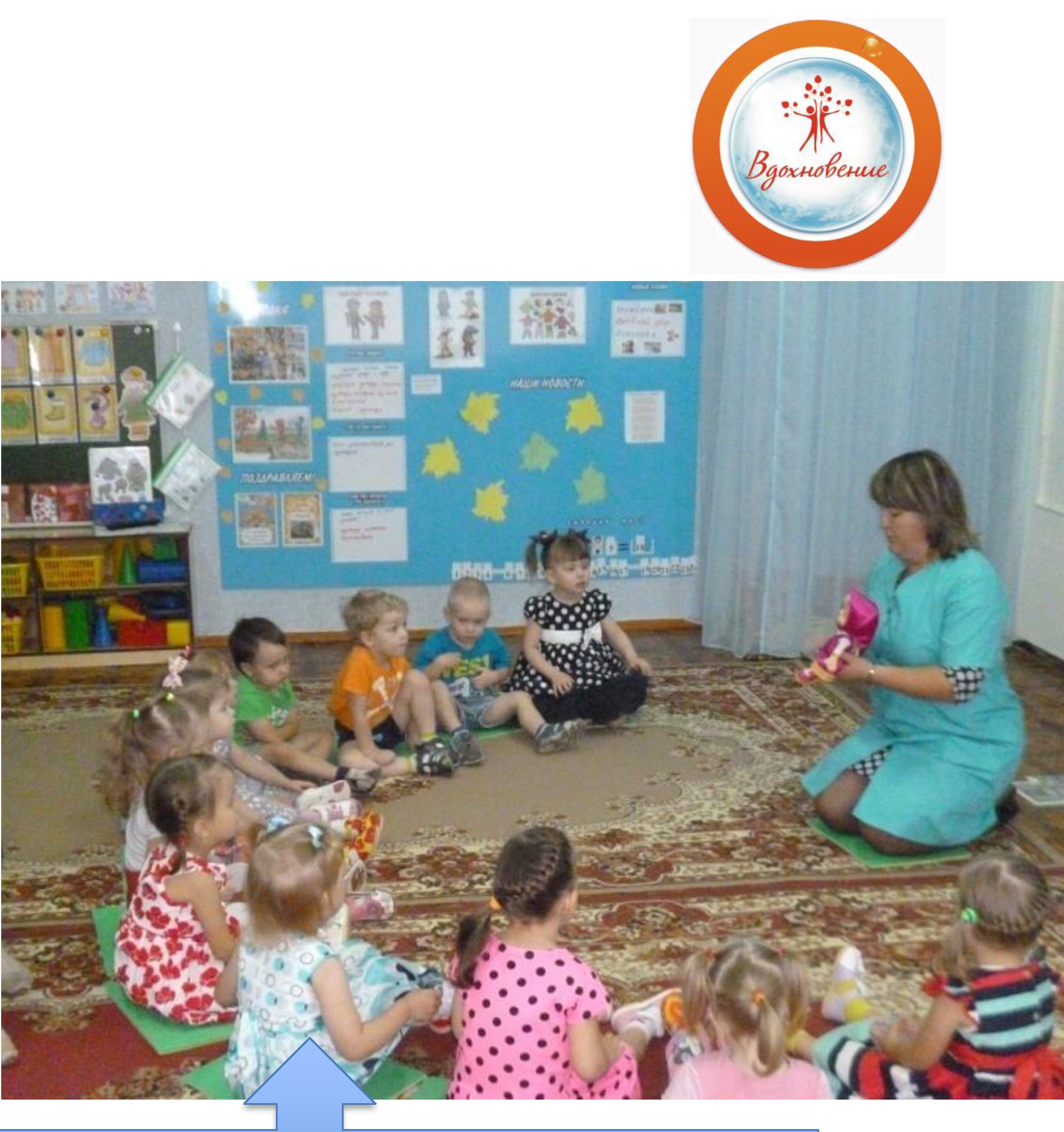 Задачи детского совета
Задачи взрослых:
Создать эмоциональный настрой на
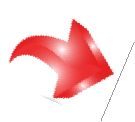 весь день — «задать тон».
Создать условия для межличностного и познавательно-делового общения детей и взрослых. Развивать эмпатию.
Развивать умение договариваться о совместной деятельности, распределять роли и обязанности и др.
Организовать выбор темы нового проекта.
Вовлечь детей в разработку плана действий по проекту.
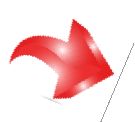 Обсудить с детьми план на день.
Организовать анализ итогов дня
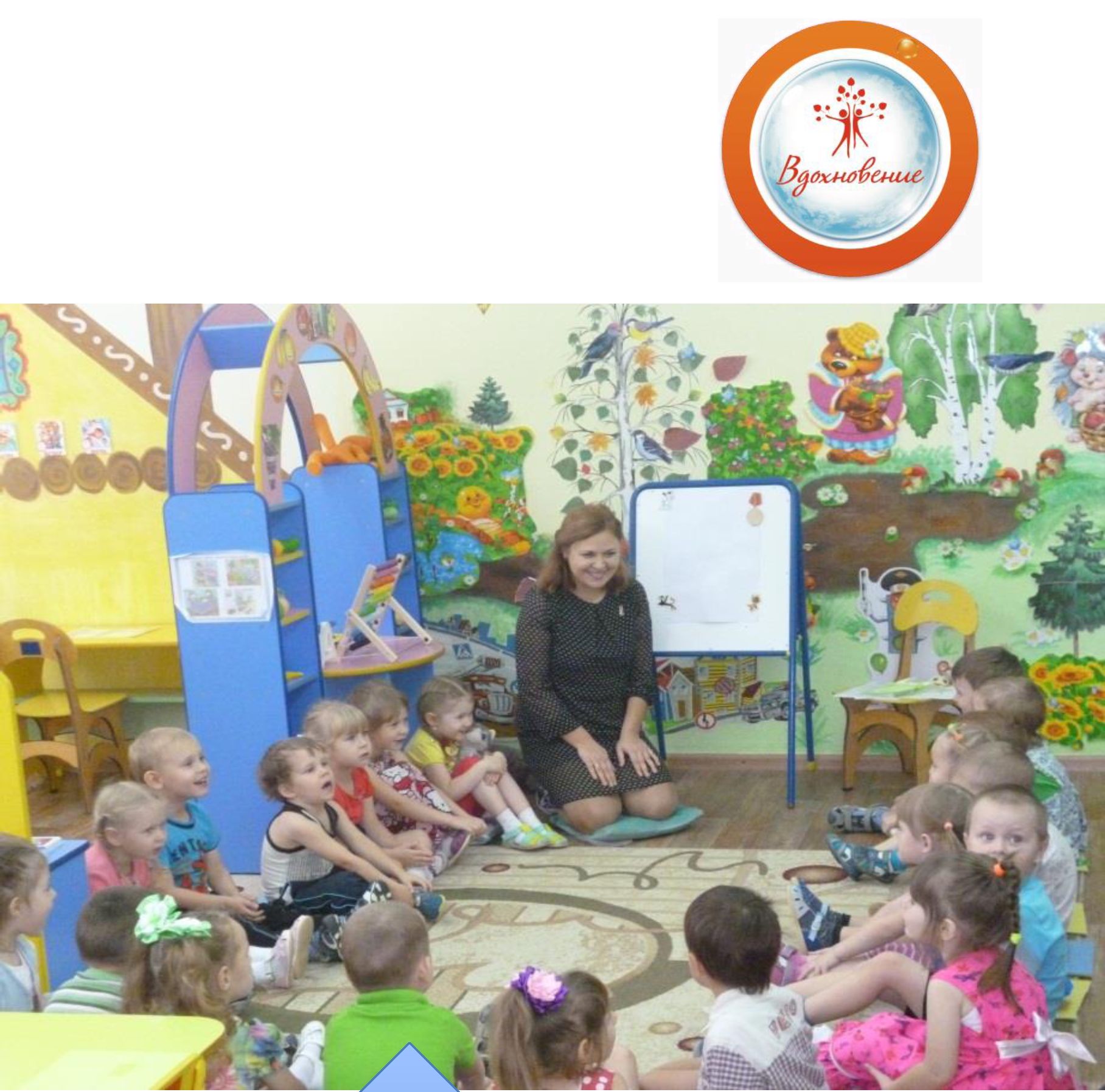 Задачи детского совета
Дети:
Учатся выбирать из личного опыта наиболее значимые, интересные события, рассказывать о них кратко, но последовательно и логично.
Учатся формулировать суждения, аргументировать высказывания, отстаивать свою точку зрения
 Учатся делать осознанный ответственный выбор.
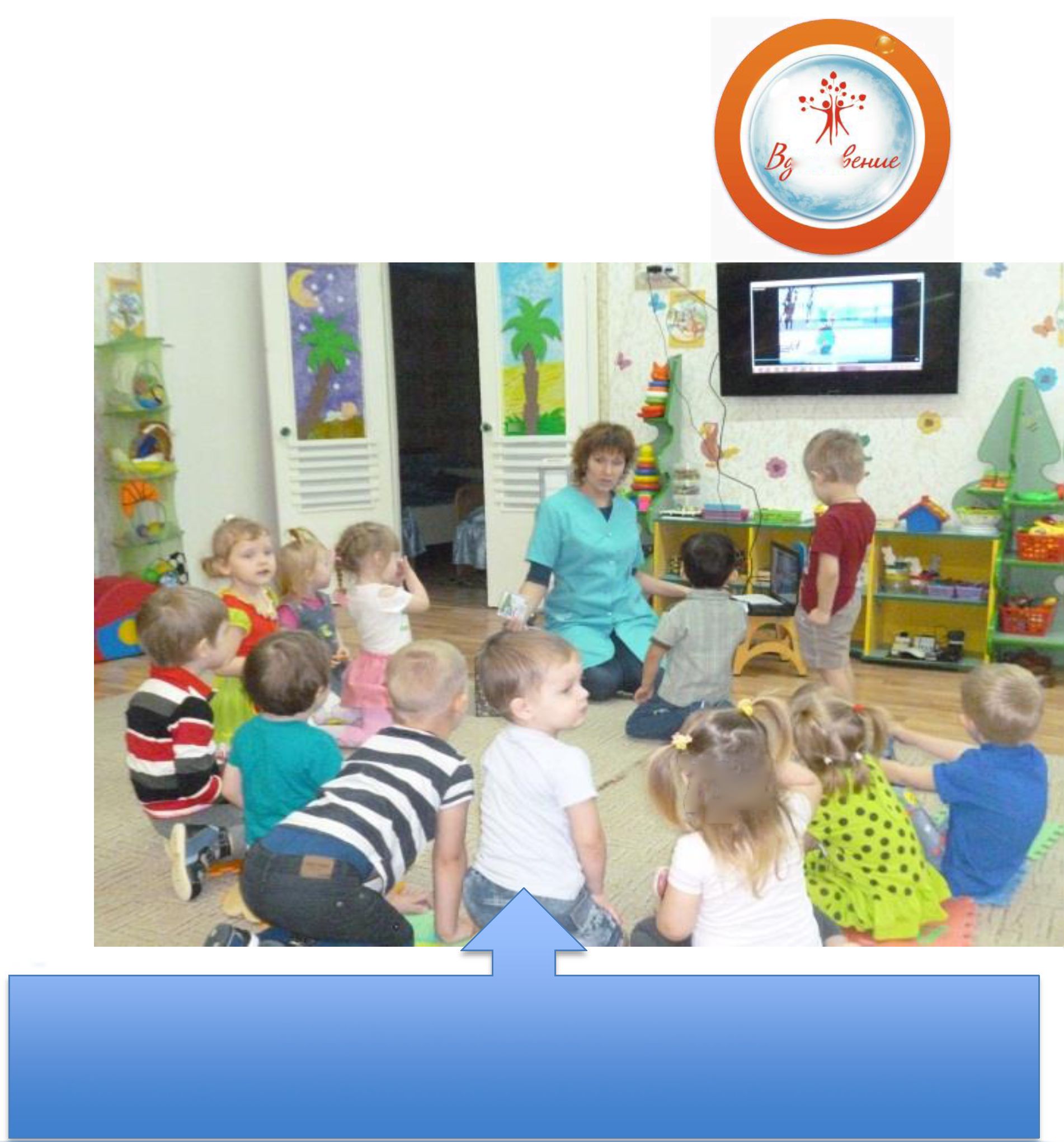 Участие возможно для детей любого возраста
\ОхМО\
Дети обладают значительно большим потенциалом, чем предполагают взрослые.
При соответствующей поддержке они могут осознанно и целенаправленно принимать участие в определении дневных дел, могут четко сказать, что им нравится или не нравится, рассказать о своих идеях и представлениях, дать оценку идеям, делам и действиям своим и других.
-
ти
JJft
Культура участия (соучастия) может быть сформирована только постоянной ежедневной практикой.
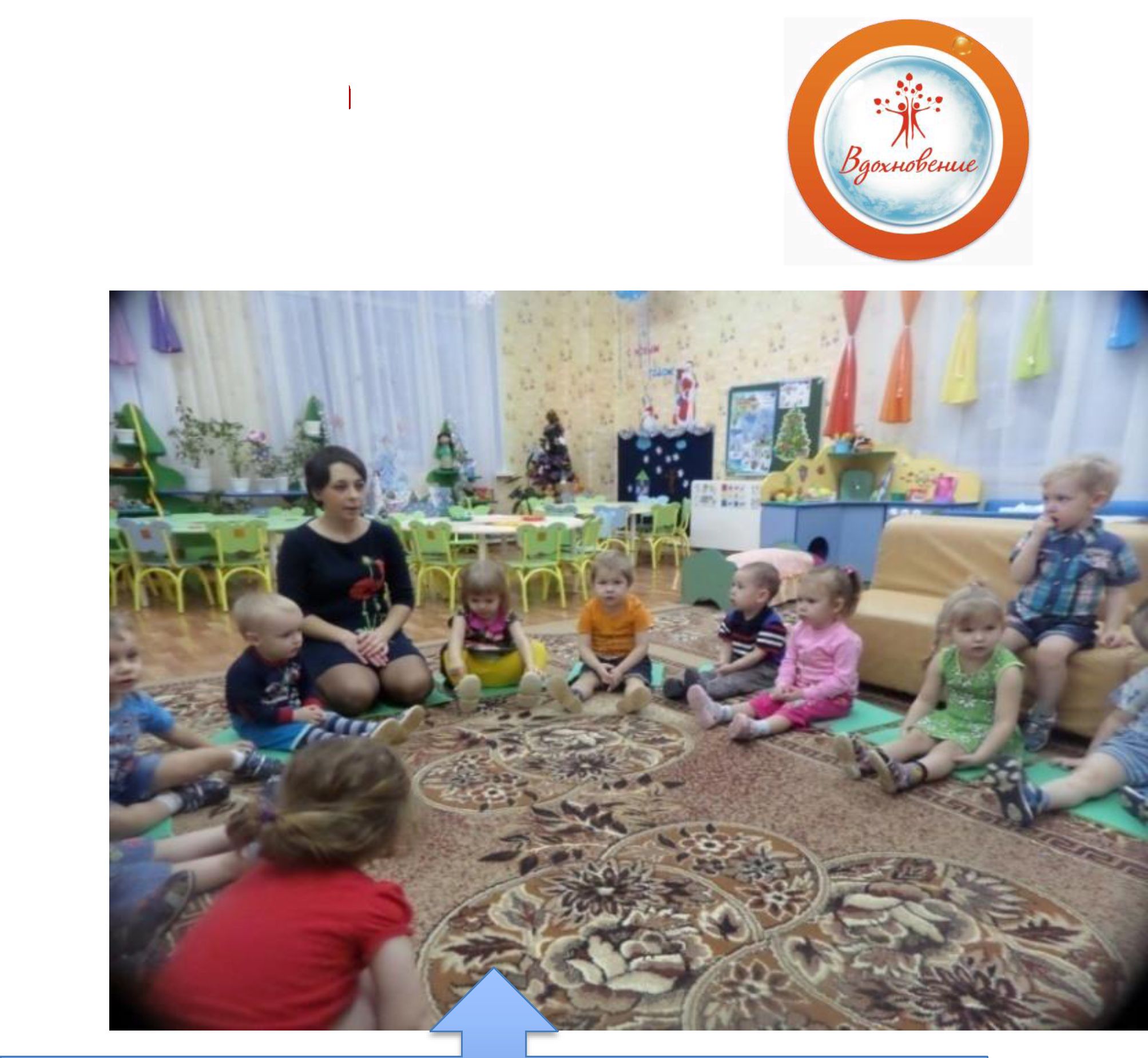 Длительность проведения детского совета
В целом, детский совет может длиться, в зависимости от возрастной группы и ситуации, от 5 до 20 минут. Жесткого регламента нет. Все будет зависеть от того, насколько всем хорошо вместе, насколько детский совет идет живо и весело, насколько обсуждаемая тема интересна и важна и что составляет главную задачу: выбор темы планирование или текущее самоопределение детей в делах и действиях дня.
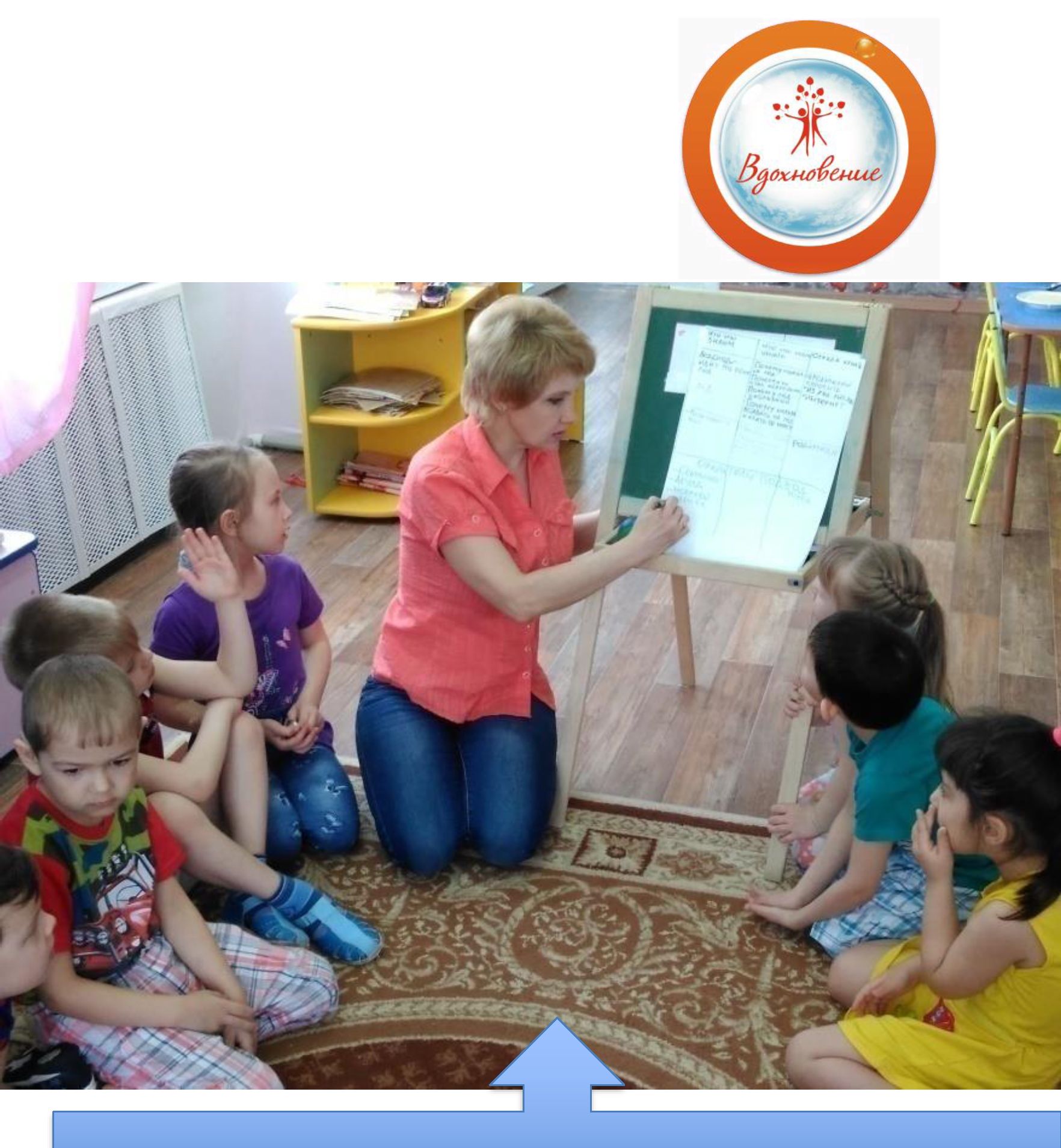 Структура детского совета
Утренний круг
✓    Приветствие (поздравления, пожелания, комплименты, подарки)
✓    Определение полного состава группы
✓    Оглашение дня недели и даты
✓    Описание погоды
✓    Игры (тренинг, пение, слушание)
✓    Обмен новостями, рассказывание историй
Детский совет
✓Планирование (выбор темы недели, проекта, презентация центров, формулирование идей, составление плана на неделю, на день, выбор деятельности)
 ✓Подведение итогов (работы в центре, проекта, дня, недели)
Выбрать тему...
Заполнить модель трех вопросов: Что  знаем? Что  хотим узнать?  Где можем узнать?
Наметить план.
Детский совет НЕ занятие!
Участие в нем НЕ может быть принуждением
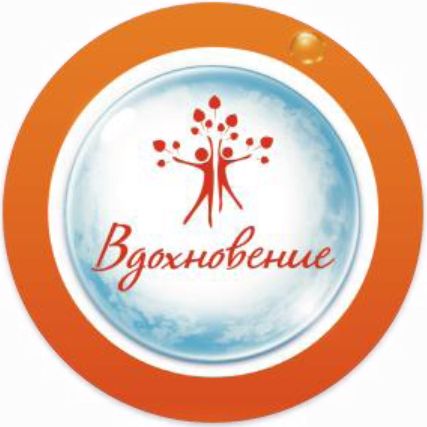 Технология детского совета дает возможность каждому ребенку быть соавтором коллективной жизни группы, вносить в нее то, что ему интересно в данный момент, делиться тем, что чем он сам увлечен, озабочен, узнать, что думают по этому поводу его сверстники.
Совместное планирование - это технология со-конструктивистского подхода, где одинаково востребованы активность и инициатива педагога и детей.
Это фундамент мотивации образовательной деятельности, потому что каждый из ее участников внес свой вклад в выбор содержания и видов деятельности на определенный период времени. А детско-взрослые проекты - это увлекательный способ реализации своих планов.
Такая организация образовательной деятельности предполагает структурное (центры детских интересов) и содержательное (разнообразие познавательной информации и видов деятельности) формирование предметно-пространственной среды, которая становится образовательным ресурсом.
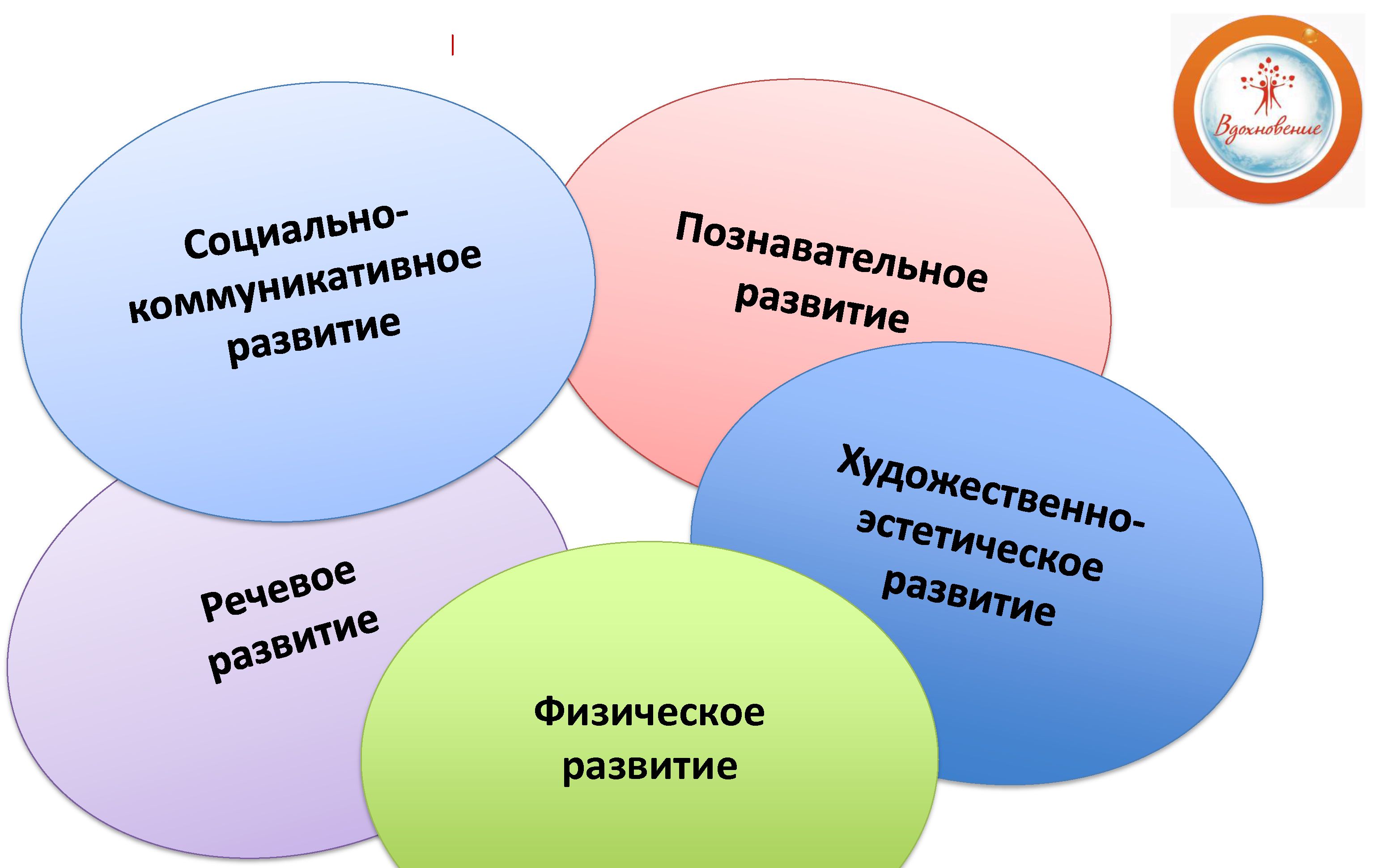 Образовательные задачи
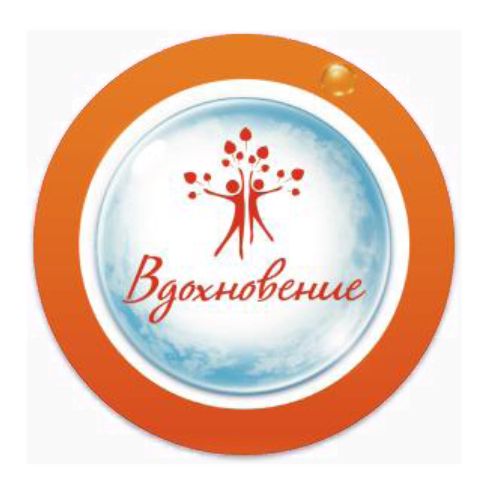 СПАСИБО ЗА ВНИМАНИЕ